Mille feuilles 3Information für Eltern
Inhalte
 
Erkenntnisse zum Fremdspracherwerb
«Mille feuilles»: Neuerungen in der Auflage 2021/22 
Materialien «Mille feuilles»
Grundlage «Mille feuilles»
6 Kompetenzbereiche gemäss Lehrplan 21
Aufbau eines parcours (Lernarrangement)
Als Eltern das Französischlernen unterstützen
Fremdspracherwerb
Wovon ist der Fremdspracherwerb abhängig?
Äussere Faktorensoziales Umfeldinformelle & formelle Lernmöglichkeiten
Innere FaktorenMotivation Einstellungbisherige Erfahrungen,
Ängste
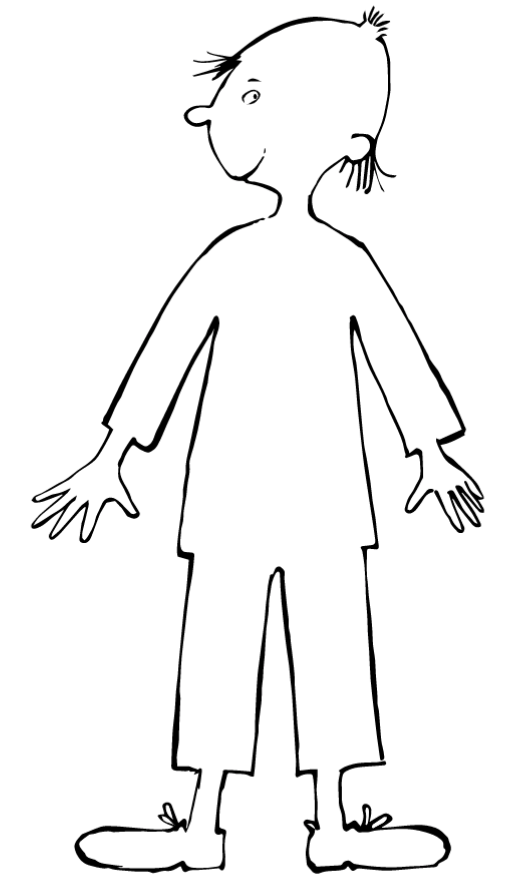 Fremdspracherwerb
Was sagt die aktuelle Forschung zum Fremdspracherwerb?
Ein erfolgreicher Erwerb ist abhängig von: Motivation, Einstellung, Ängsten, bisherige Erfahrungen mit dem Lernen, Begabung und Selbsteinschätzung. Daneben spielt äussere Aspekte wie das soziale Umfeld des Lernens, informelle und formelle Lernmöglichkeiten eine Rolle.1
Gefühlszustände, wie Motivation, Einstellung und Ängste spielen beim Spracherwerb vermutlich die wichtigste Rolle.  
Lernende, die die Erstsprache gut beherrschen, lernen Fremdsprachen leichter.
Das Alter von 6 bis 12 Jahren ist optimal für den Fremdspracherwerb, da das Imitieren und damit der Erwerb von Artikulation, Intonation und Grammatik jungen Lernenden leichter fällt.2
[Speaker Notes: Broschüre „Informationen für Eltern“: Seiten 2-3Quellen: 
1 Spolsky, Bernard, 1990. Conditions for second language learning: Introduction to a general theory. 2. Auflage. Oxford: Oxford University Press. ISBN 978-0-19-437063-9
2 Kersten, Kristin, 2018. Einflussfaktoren im bilingualen Fremdsprachenerwerb. In: Andreas Rohde und Anja K. Steinlen, Hrsg. Sprachenvielfalt als Ressource begreifen: Mehrsprachigkeit in bilingualen Kindertagesstätten und Schulen. Berlin: Dohrmann Verlag, S. 35–70. ISBN 978-3-938620-49-6]
Fremdspracherwerb
Von der Theorie zur Praxis: Wie lernt Ihr Kind Französisch?
Motivieren, Ängste nehmen:
Interessanten neuen Inhalten begegnen
Mit Themen, die Nahe an seiner Erlebniswelt sind
die Sprache viel hören
Verstehenshilfen nutzen
Wörter und Sätze nachsprechen
selbst etwas sagen oder schreiben
Fehler als relevant für den Lernprozess erachten
An bestehenden Sprachlernerfahrungen anknüpfen
«Mille feuilles»: Neuerungen in der Auflage 2021/22
Neuerungen in «Mille feuilles 3», Auflage 2021/22
«Mille feuilles 3» erschien 2011 zum ersten Mal. Die Weiterentwicklung enthält verschiedene Änderungen:
Reduzierter Inhalt mit starkem Bezug zur Lebenswelt der Schülerinnen und Schüler

Mehr Sprechanlässe und Alltagswortschatz 

Klare Struktur
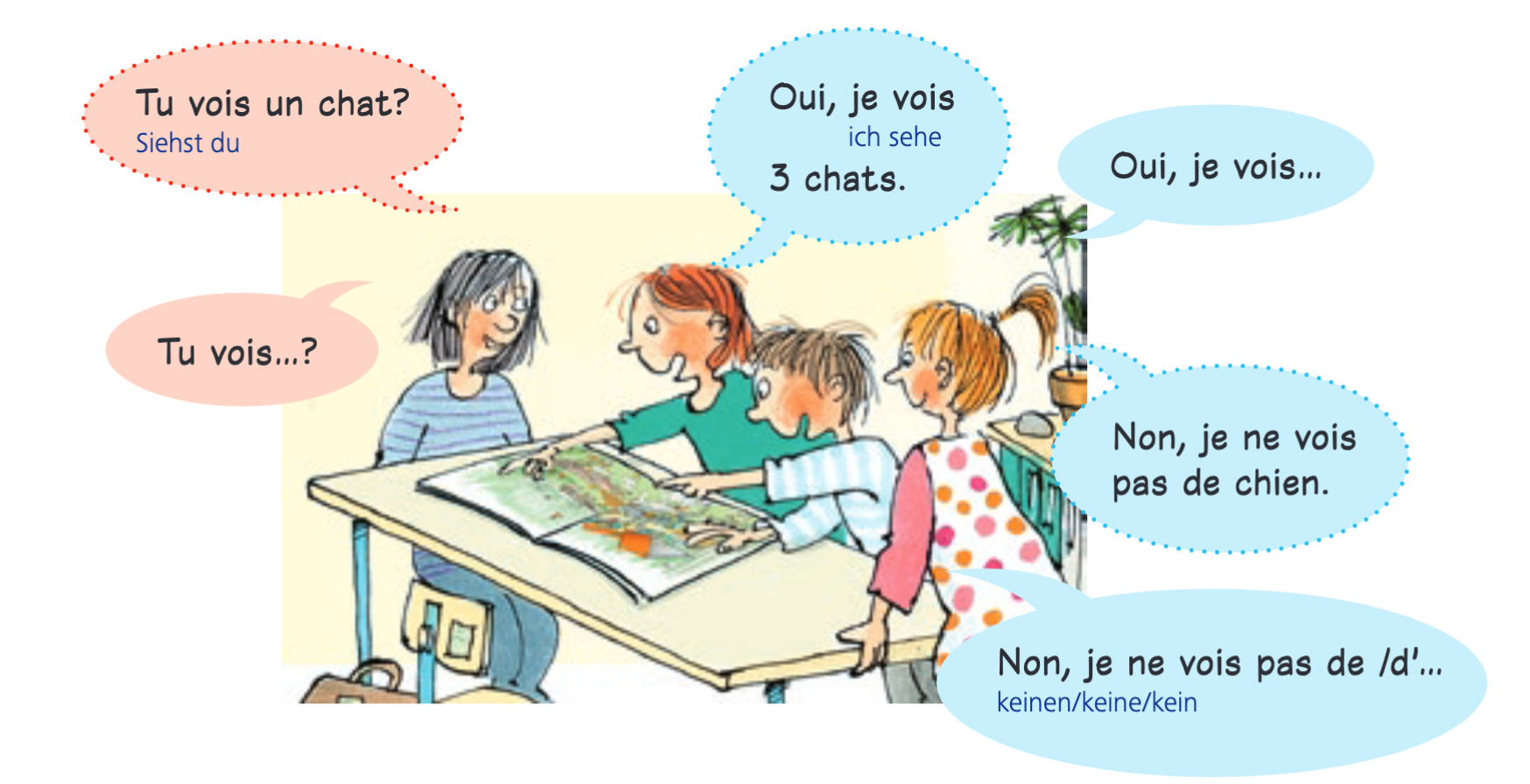 «Mille feuilles»: Neuerungen in der Auflage 2021/22
Ein separater Teil des magazine bietet Übungen zum Vertiefen und Automatisieren.
Es werden Aufgaben für Klassen mit mehr als einem Jahrgang bzw. für starke Lernende angeboten.
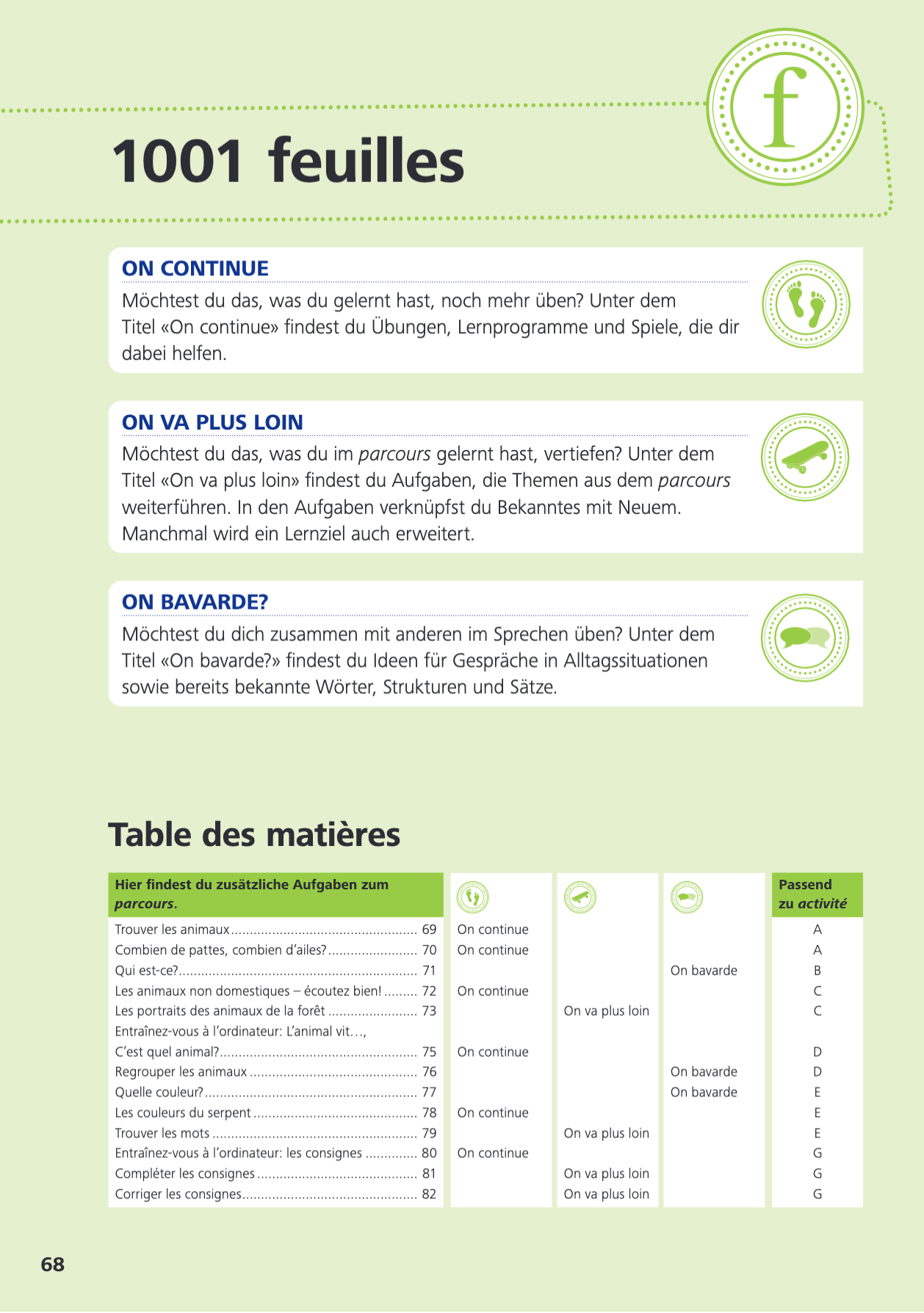 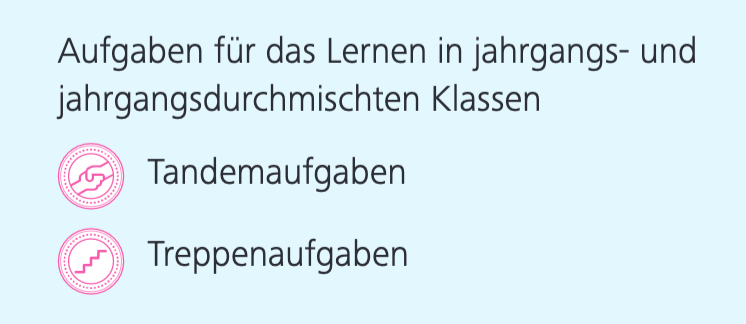 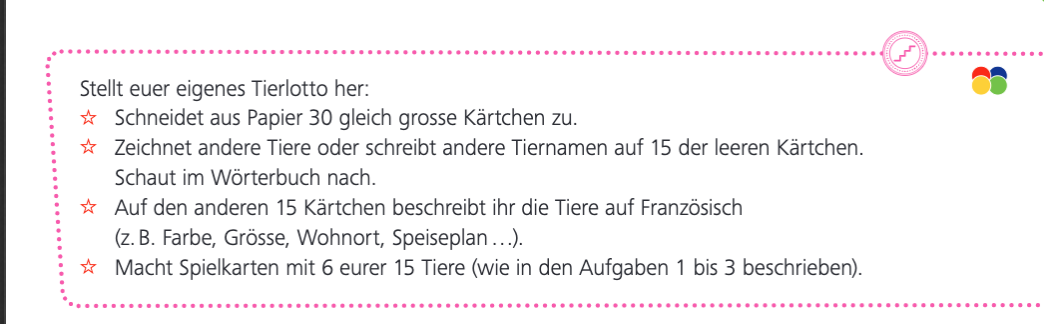 Materialien «Mille feuilles»
Französisch lernen mit «Mille feuilles»
Materialien pro Schuljahr:
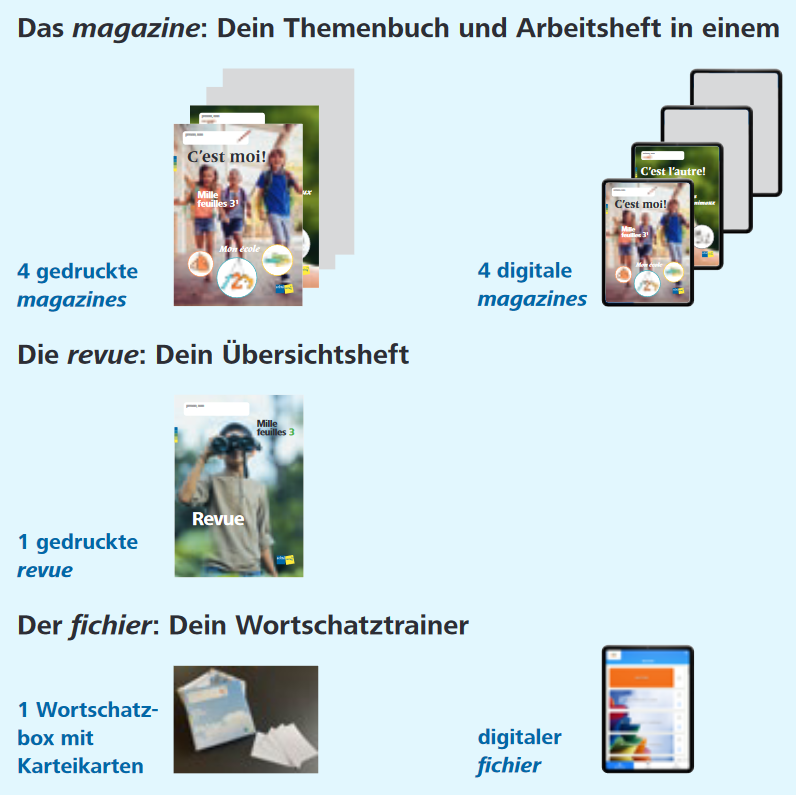 [Speaker Notes: Broschüre „Informationen für Eltern“: Seite 11]
Materialien «Mille feuilles»
Französisch lernen mit «Mille feuilles»
Ein magazine – ein Lernarrangement

Einwegmaterial
Das gesamte Lernmaterial jederzeit zur Verfügung haben
Notizen machen
Wichtiges markieren
Lernaufgaben lösen
und ...
farbig und attraktiv
leicht zu tragen
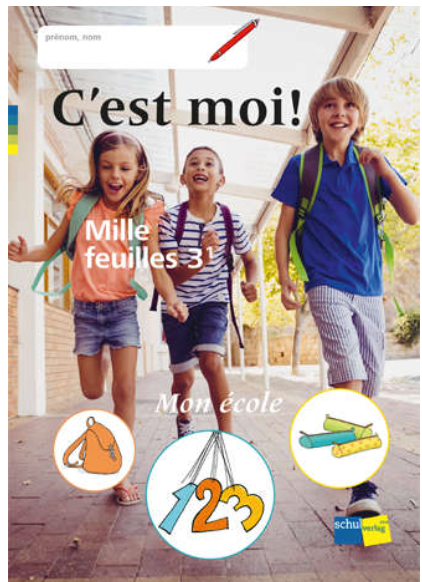 [Speaker Notes: Broschüre „Informationen für Eltern“: Seite 11]
Materialien «Mille feuilles»
Französisch lernen mit «Mille feuilles»
Digitale Materialien
Bilden das ganze magazine ab
Audios
Lernspiele
Filme
Chansons


Audiotracks frei zugänglich zum Downloaden: www.1000feuilles.ch/multimedia/audiotracks/
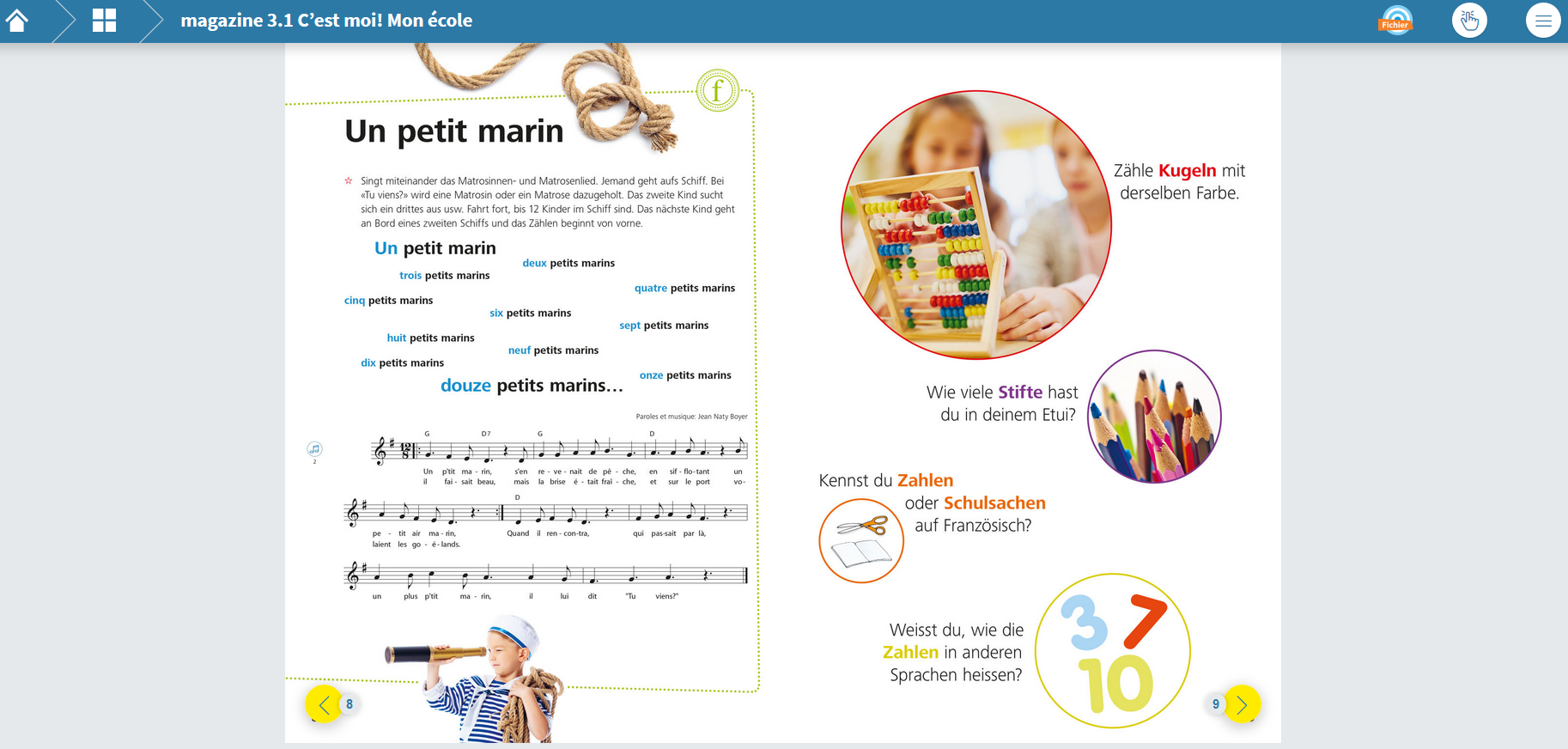 [Speaker Notes: Broschüre „Informationen für Eltern“: Seite 8]
Materialien «Mille feuilles»
Französisch lernen mit «Mille feuilles»
3 verschiedene Verwendungsarten der digitalen magazines:
als Browser-Version
als Offline-Version für Desktops
als App

Alle Versionen sind frei zugänglich. Es wird keine Nutzungslizenz benötigt.
Materialien «Mille feuilles»
Französisch lernen mit «Mille feuilles»
Browser-Version

Über die Website www.1000feuilles.ch gelangen Sie «ZUR BROWSER-VERSION».

Alternativ kommen Sie auch über diesen Link direkt zu den digitalen magazines.
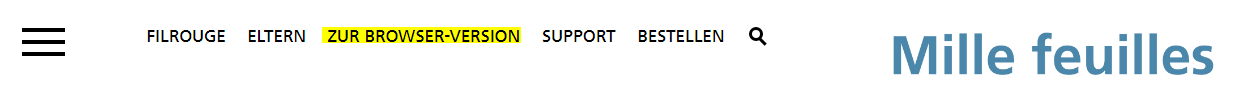 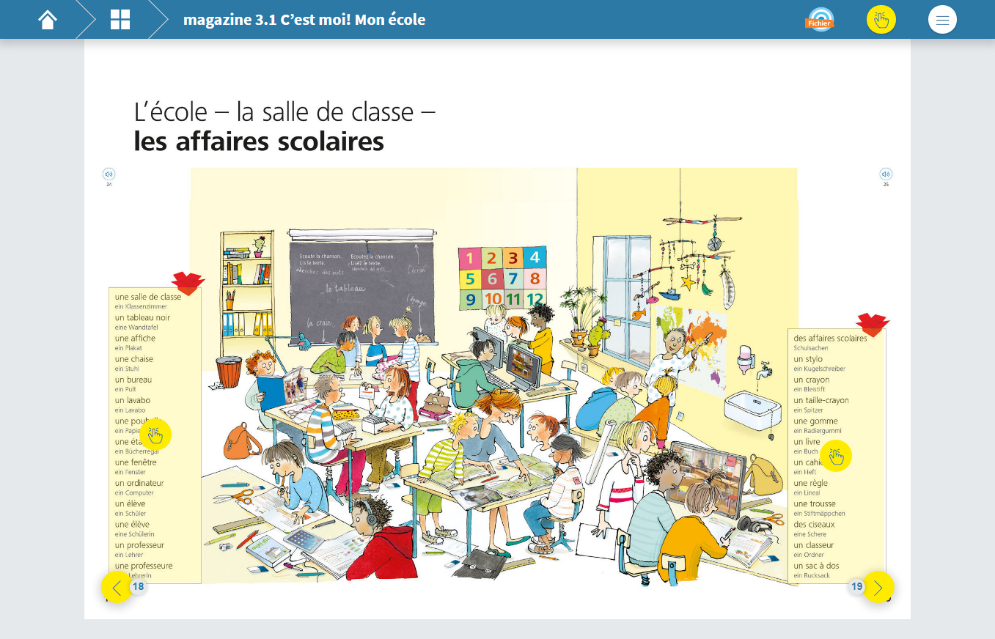 Materialien «Mille feuilles»
Französisch lernen mit «Mille feuilles»
Offline-Version für Desktops

Die Offline-Version können Sie auf https://www.1000feuilles.ch/multimedia/digitale-magazine/ downloaden und auf Ihrem Windows- oder Mac-Rechner installieren. 
Für das laufende Updaten/Aktualisieren der Inhalte ist eine gute Internet-verbindung notwendig.
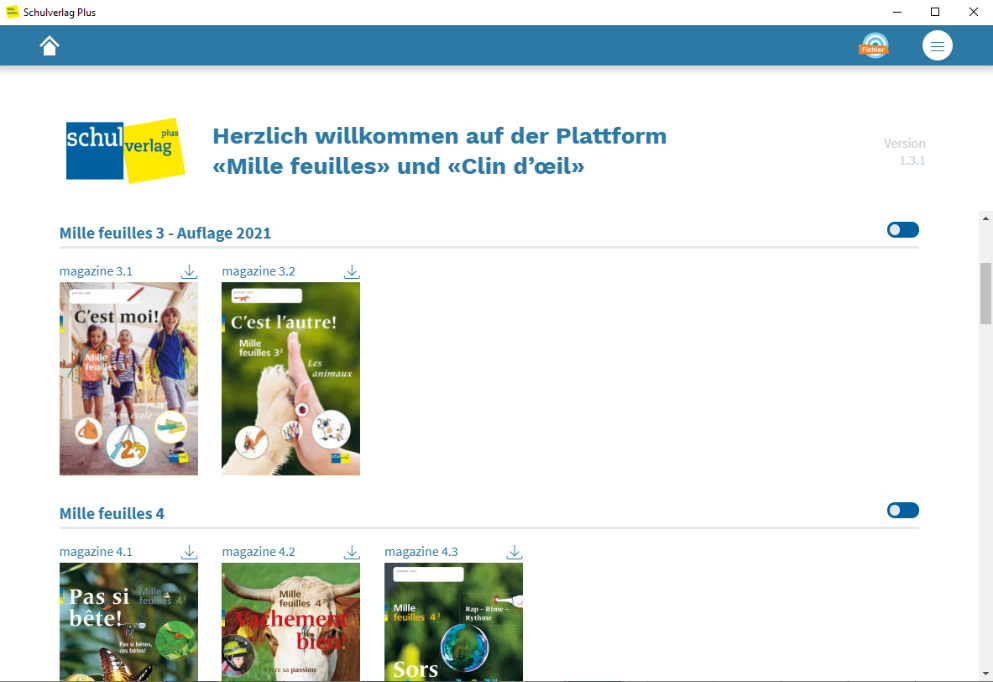 Materialien «Mille feuilles»
Französisch lernen mit «Mille feuilles»
App

Die digitalen magazines stehen Ihnen zudem im Apple App Store und im Google Play Store als App für Tablets zur Verfügung.

Für das laufende Updaten/Aktualisieren der Inhalte ist eine gute Internetverbindung notwendig.
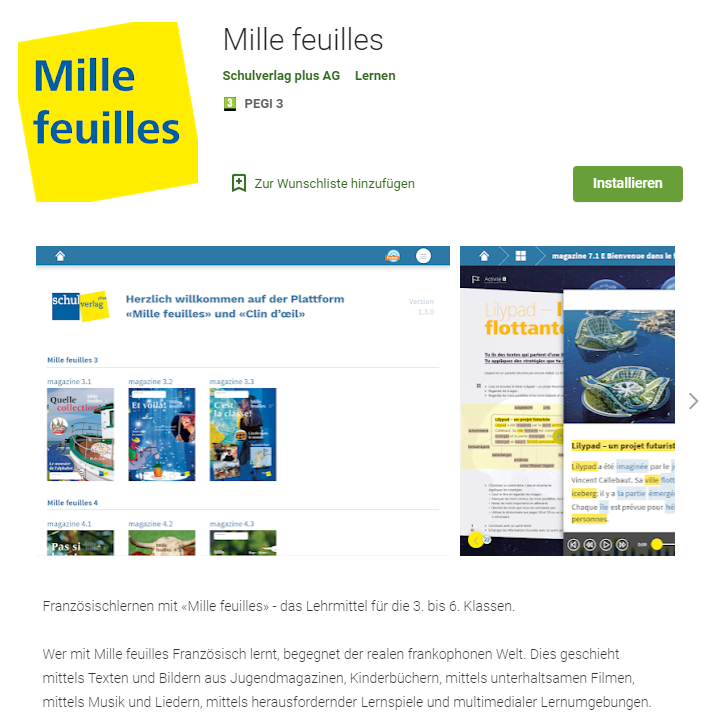 Materialien «Mille feuilles»
Der fichier – das digitale Wortschatztrainings- programm
Der fichier dient zum Einüben und Repetieren des Wortschatzes aus dem Französischunterricht.
Der fichier ist kostenfrei als Browser-Version und als App verfügbar. Es wird keine Nutzungslizenz benötigt. 
Eine einmalige Registrierung ist notwendig, damit sich der fichier den Lernstand merken kann.
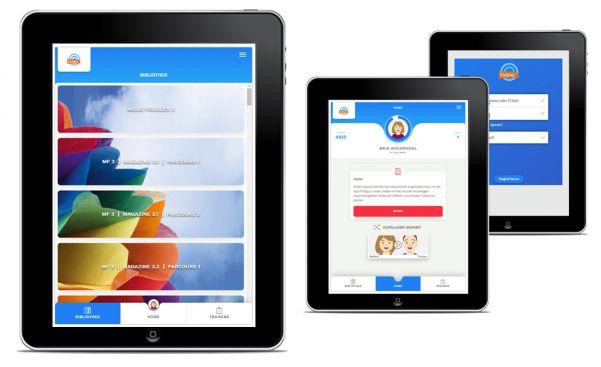 Materialien «Mille feuilles»
Der fichier – das digitale Wortschatztrainings- programm
Browser-Version
Über die Website www.s-fichier.ch gelangen Sie zum digitalen fichier.

App 
Der digitale fichier steht Ihnen zudem im Apple App Store und im Google Play Store als App fürs Smartphone und für Tablets zur Verfügung.
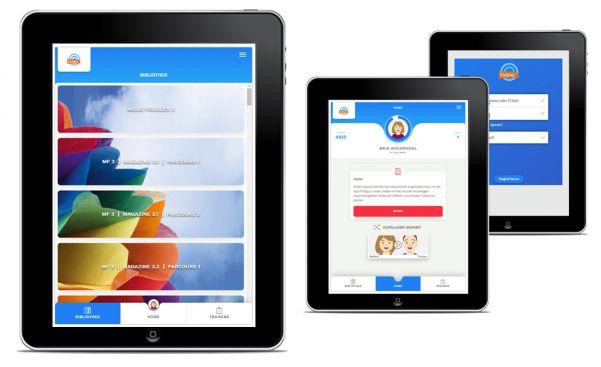 Materialien «Mille feuilles»
Französisch lernen mit «Mille feuilles»
Weiterführende Informationen rund um das Angebot der digitalen Inhalte von «Mille feuilles» finden Sie unter www.1000feuilles.ch/multimedia
Ermutigen Sie Ihr Kind, die digitalen Materialien zu verwenden.

Gewähren Sie ihm, wenn möglich, Zugang zu einem Computer oder Tablet.
Materialien «Mille feuilles»
Französisch lernen mit Mille feuilles
Revue

Überblick über das Gelernte
Lernziele
Klassenwortschatz
Persönlicher Wortschatz
Sprechblasen zu Nous parlons français!
Grammatik- und Ausspracheregeln

Nachschlagewerk
Anweisungen Redemittel
Wortschatz zu Nous parlons français!
Verben
Strategien fürs Lernen
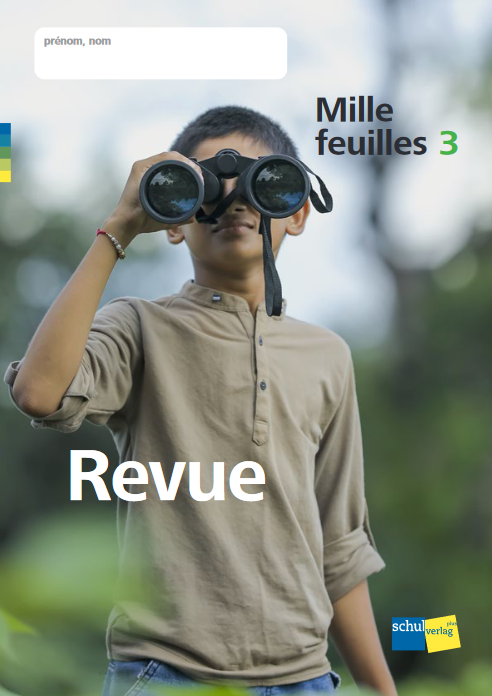 [Speaker Notes: Broschüre „Informationen für Eltern“: Seite 7]
Grundlage «Mille feuilles»
Der Lehrplan 21
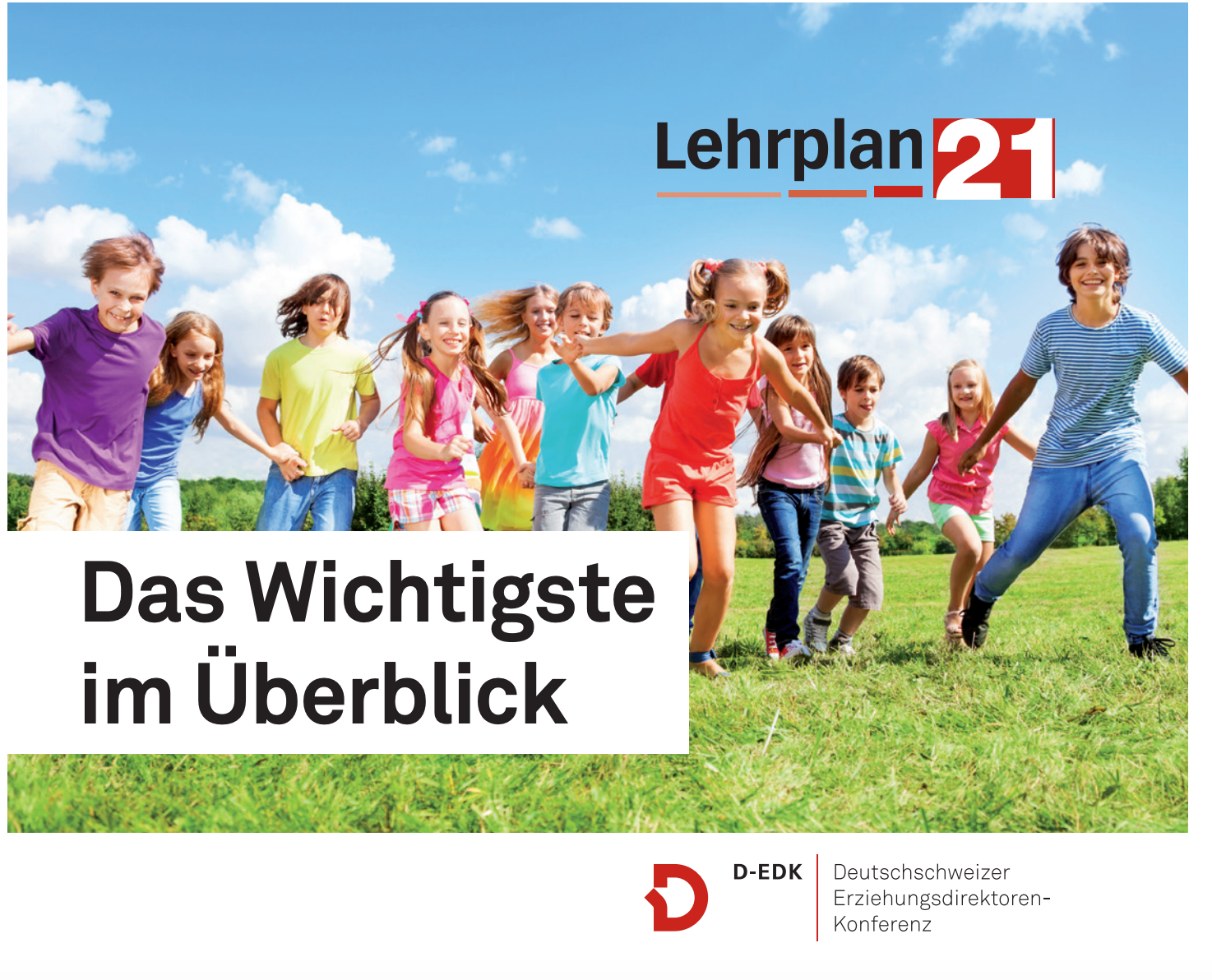 6 Kompetenzbereiche
[Speaker Notes: Lehrplan Passepartout: Seite 9]
Grundlage «Mille feuilles»
Didaktische Grundlagen gemäss Lehrplan 21
Mehrsprachigkeit als Repertoire mit verschiedenen Kompetenzen in verschiedenen Sprachen
Synergien beim Sprachenlernen zwischen den Sprachfächern
Transfer von Wissen und Strategien zwischen den Sprachen
Sensibilisierung für Varietäten
Über das Lernen nachdenken und lernen, die eigene Leistung einzuschätzen
Reflexion des Lernprozesses und Umgang mit Fehler
Fehler sind wichtig im Lernprozess
Medien: Vielfalt kennen und einschätzen lernen
Überfachliches
6 Kompetenzbereiche gemäss Lehrplan 21
Ziele gemäss LP 21
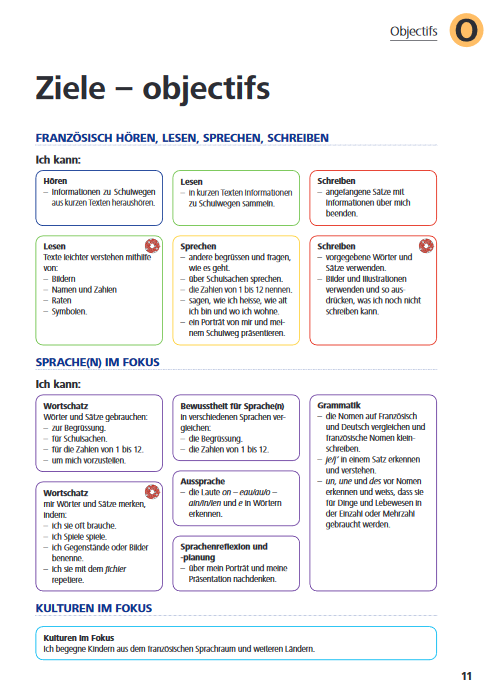 Französisch Hören
Französisch Lesen
Französisch Sprechen
Französisch Schreiben
Sprache(n) im Fokus
Kulturen im Fokus
[Speaker Notes: Broschüre „Informationen für Eltern“: Seiten 8 und 10]
6 Kompetenzbereiche gemäss Lehrplan 21
Kulturen im Fokus
Bewusstheit für Sprache(n)
Aufmerksamkeit für sprachliche Vielfalt und Phänomene
Kenntnisse, Haltungen und Handlungen
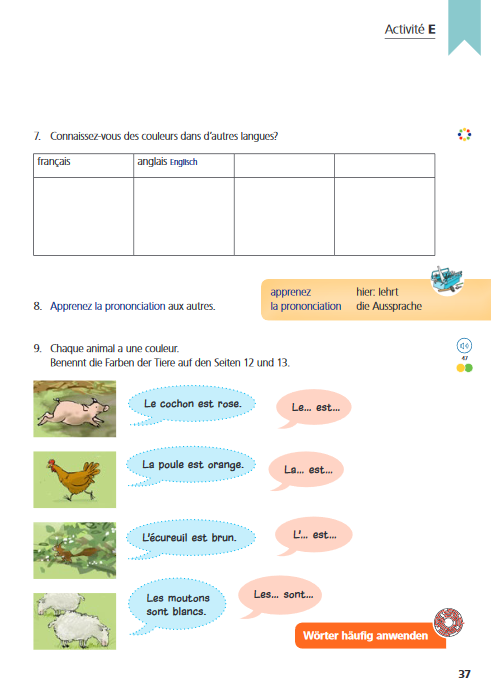 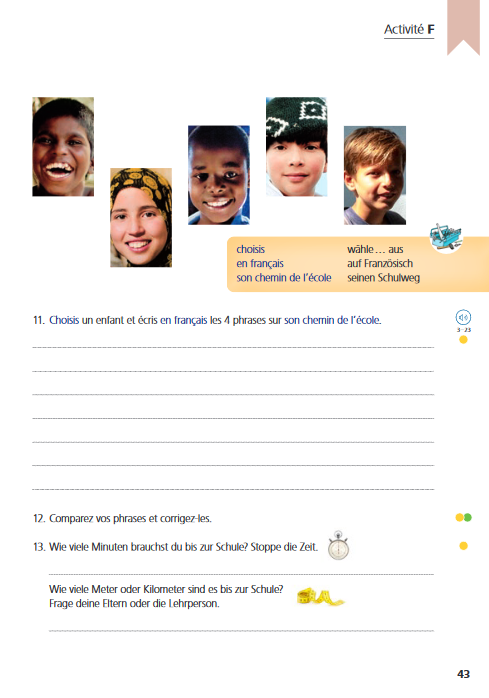 [Speaker Notes: Broschüre „Informationen für Eltern“: Seiten 10]
6 Kompetenzbereiche gemäss Lehrplan 21
Strategien
Im Fach Französisch
Wissen wie man die Fremdsprache
einfacher versteht: Hören, Lesen
die Sprache selbst verwendet: Sprechen, Schreiben
Überfachliche Kompetenzen gemäss Lehrplan 21
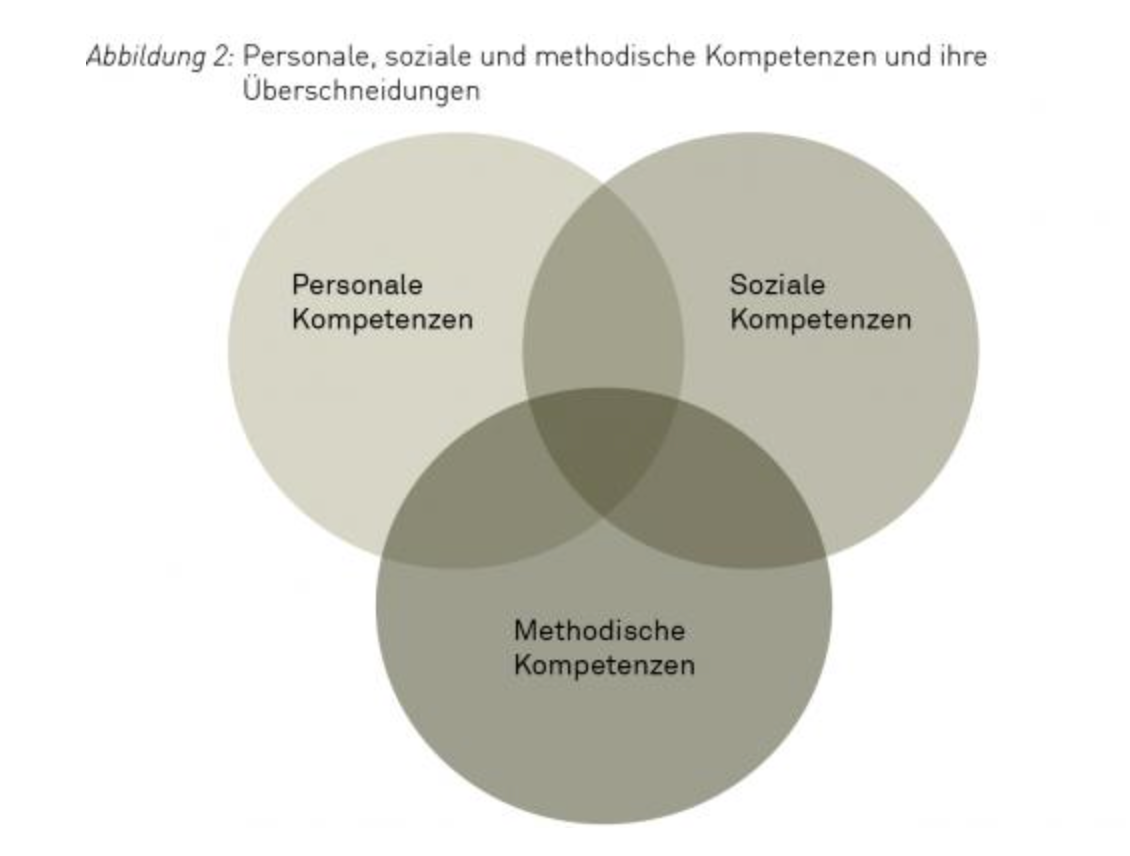 Und darüber hinaus
Wissen, wie man Widerstände überwindet
Wissen, wie man lernt
[Speaker Notes: Broschüre „Informationen für Eltern“: Seite 8]
Aufbau eines parcours
Aufbau eines parcours
Navigationskarte
Die Navigationskarte führt durch den parcours.
Die Schülerinnen und Schüler sollen nach jeder activité eine kleine Aufgabe lösen. So sehen sie, dass sie auf der Reise immer weiterkommen.
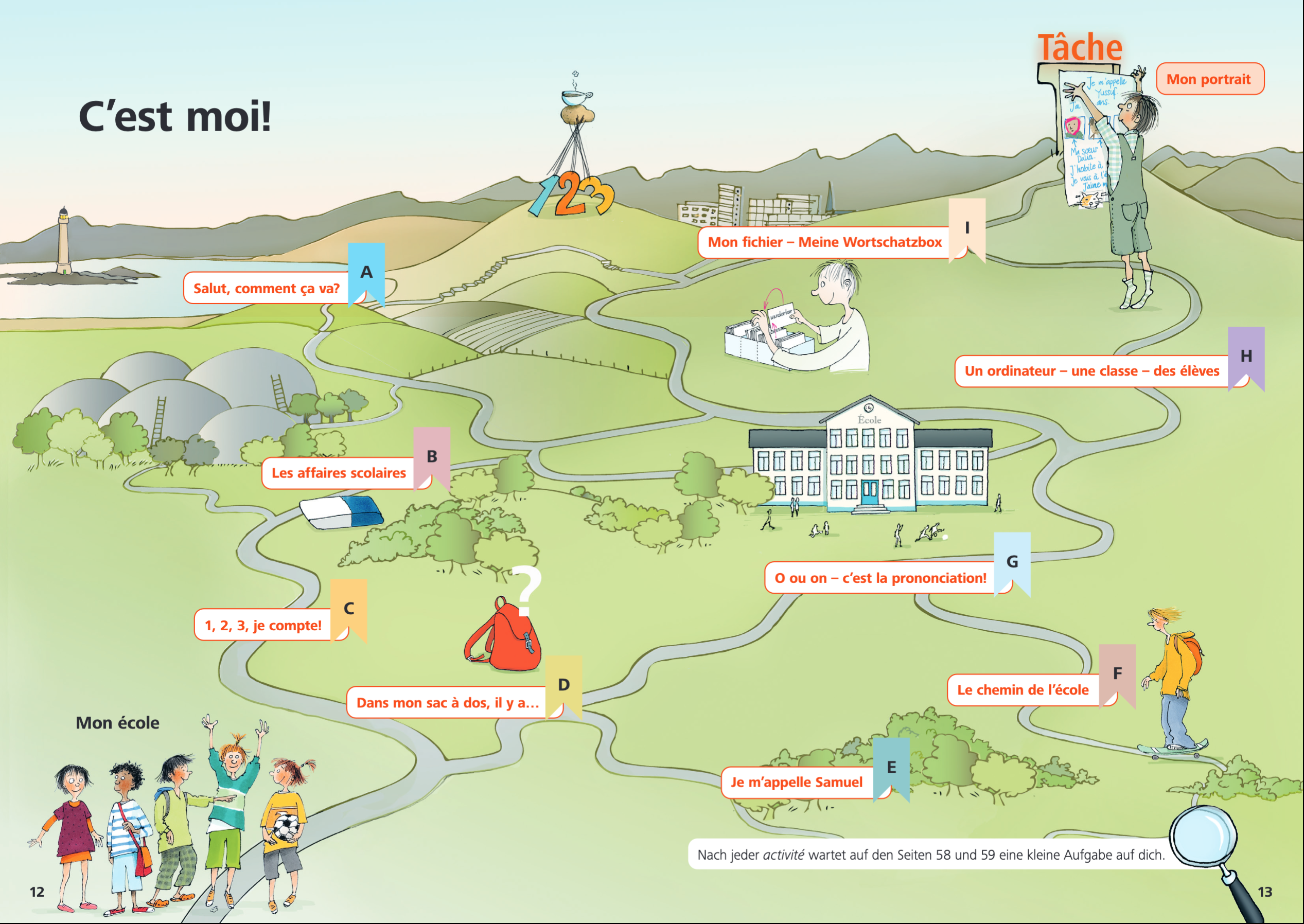 [Speaker Notes: Broschüre „Informationen für Eltern“: Seite 5]
Aufbau eines parcours
Input
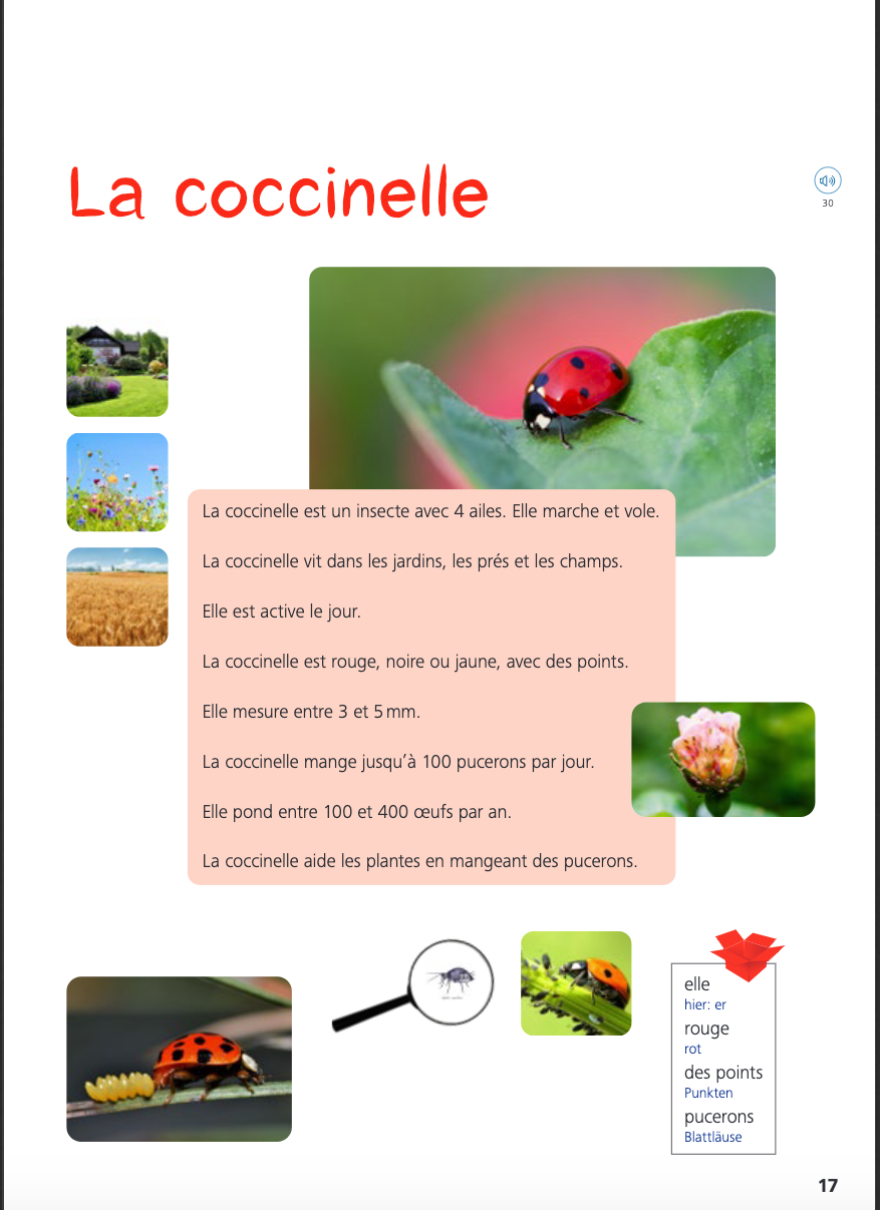 Die Inputs der 3. Klasse

Ein Wimmelbild zu einem Thema

Verschiedene Textsorten: Porträts, Rezepte, eine Geschichte
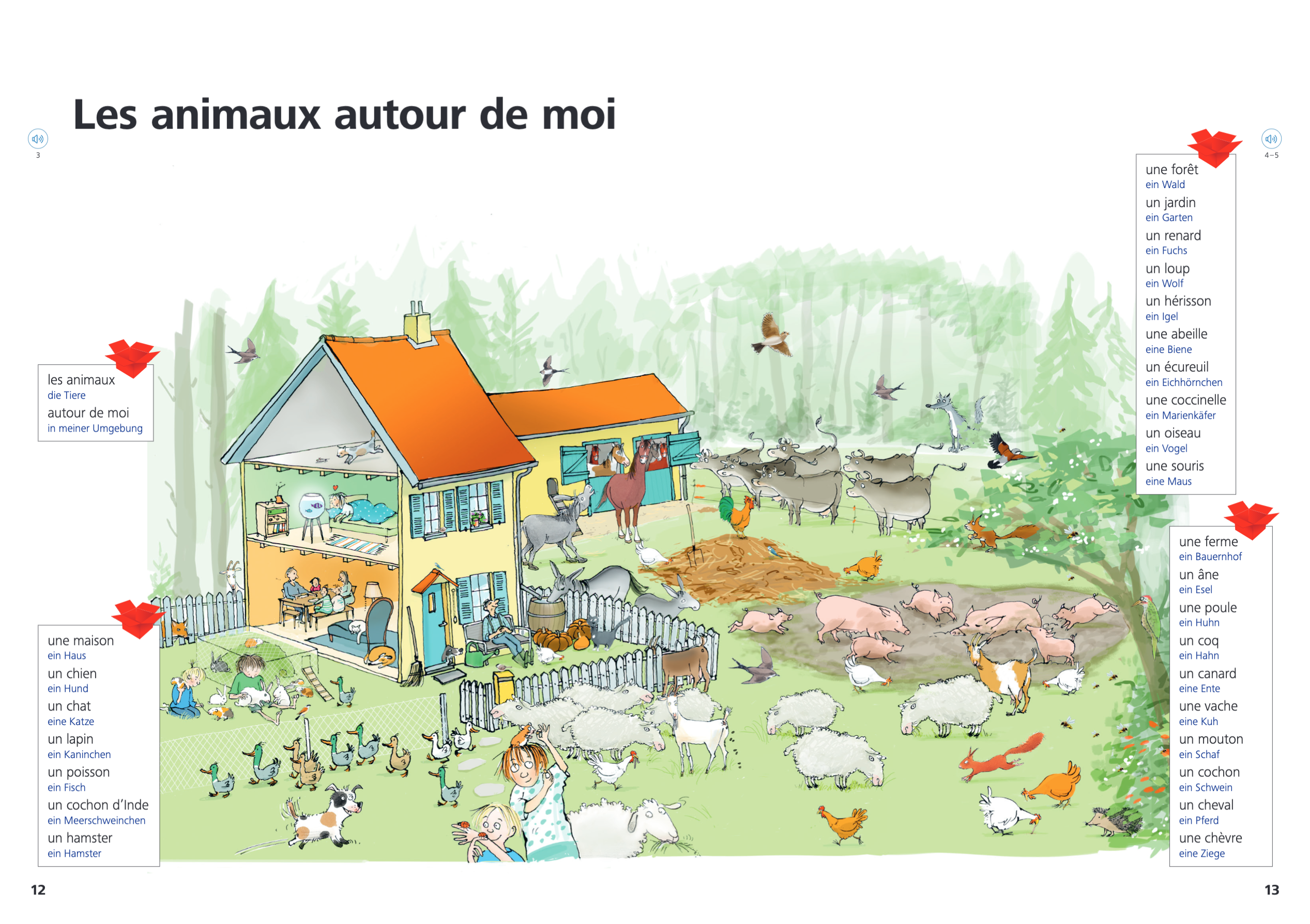 [Speaker Notes: Broschüre „Informationen für Eltern“: Seite 5]
Aufbau eines parcours
activités
In den activités werden

Texte
Strukturen
Wortschatz 
Grammatik
Aussprache  
Strategien

in offenen Aufgabenstellungen bearbeitet.
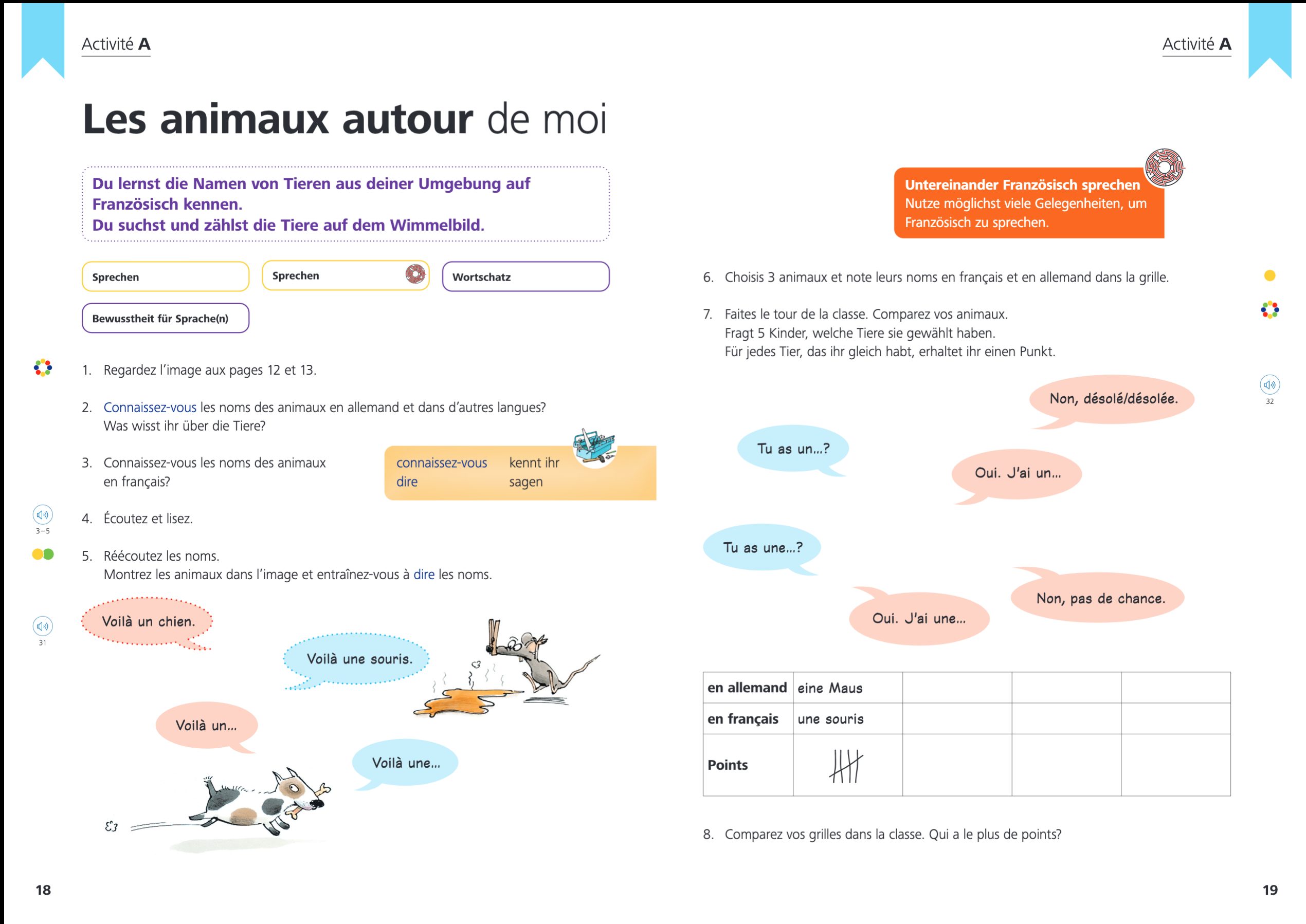 [Speaker Notes: Broschüre „Informationen für Eltern“: Seite 6]
Aufbau eines parcours
tâche
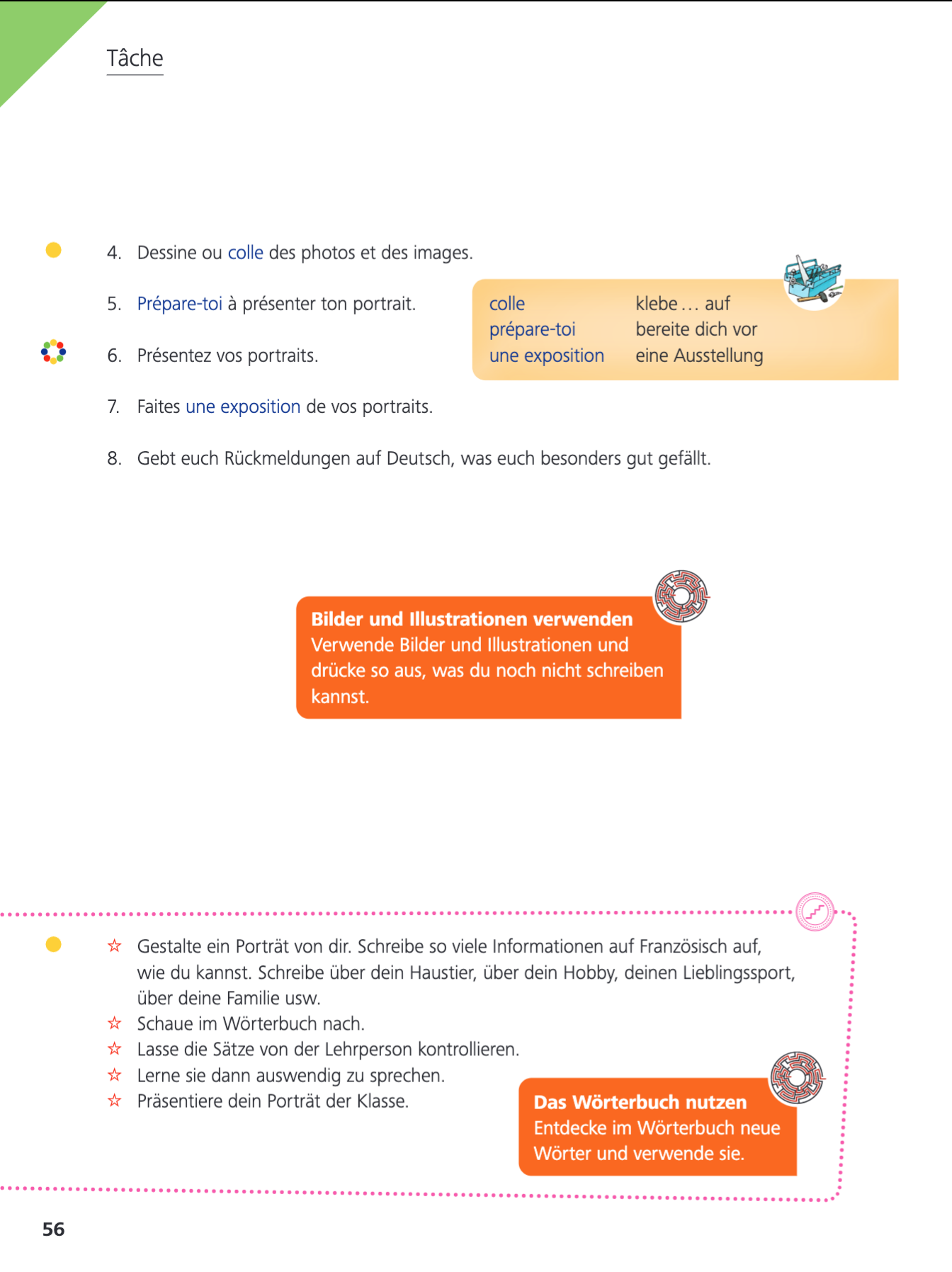 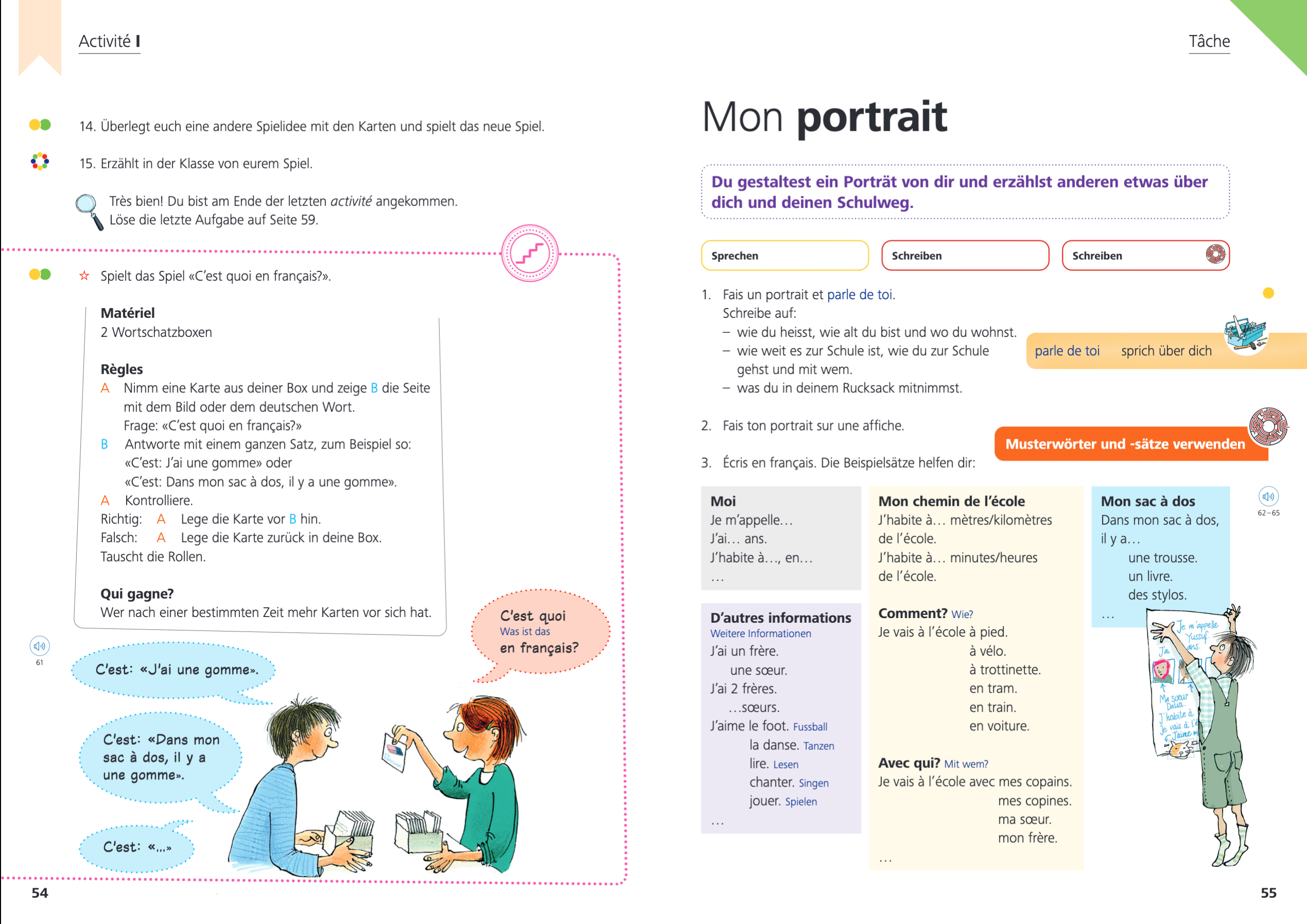 Am Ende einer Lerneinheit bearbeiten die Kinder eine grössere Aufgabe, die tâche. 

Hier kommt das in den activités Gelernte zur Anwendung.
[Speaker Notes: Broschüre „Informationen für Eltern“: Seite 7]
Aufbau eines parcours
Evaluation
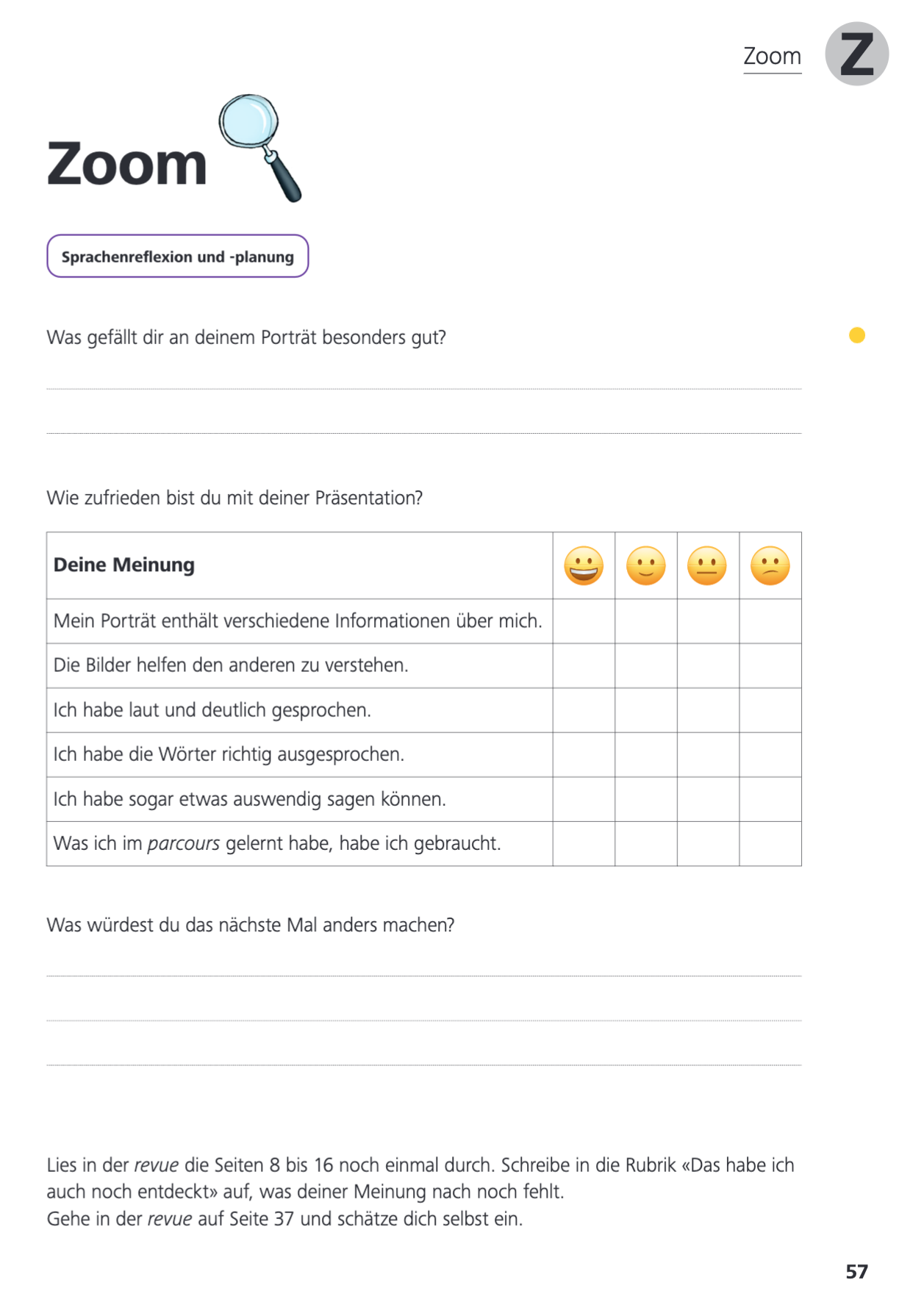 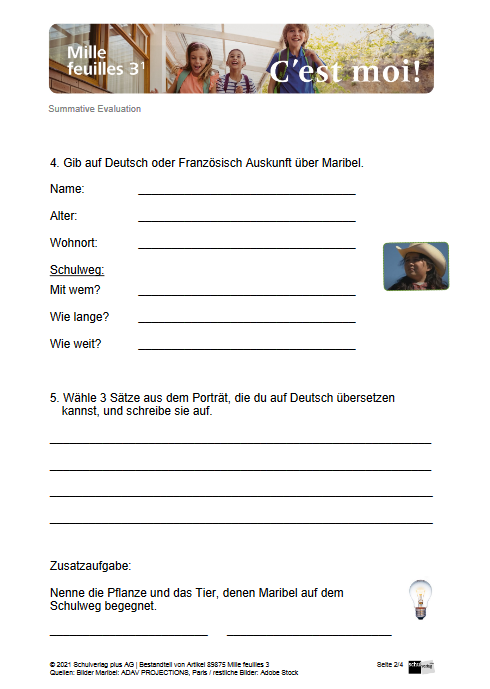 Reflexion, Selbstevaluation
Fremdevaluation von Kompetenzen
Aufbau eines parcours
revue
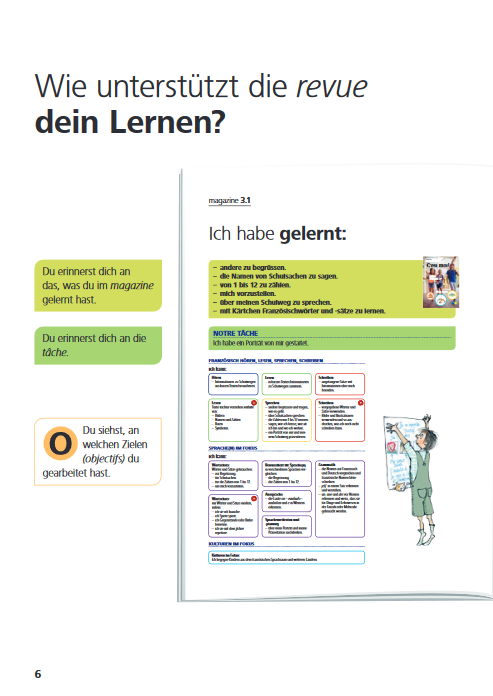 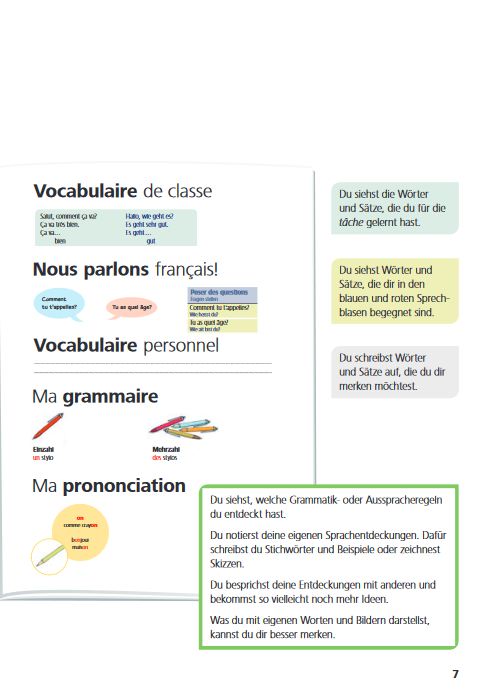 Klassenwortschatz
Persönlicher Wortschatz
Das Gelernte auf einen Blick
Grammatik- und Ausspracheregeln
[Speaker Notes: Broschüre „Informationen für Eltern“: Seite 7]
Als Eltern das Französischlernen unterstützen
So können Sie ihr Kind unterstützen:
Dem Fach Französisch Interesse entgegenbringen
Wertschätzen, was Ihr Kind kann
Sich nicht an Defiziten und Fehlern orientieren
Keine Leistungen verlangen, die in Mille feuilles und imUnterricht nicht vorgesehen sind
Wenn möglich Zugang zu einem Computer oder Tablet ermöglichen
Gelegenheiten schaffen, der französischen Sprache zubegegnen (Bibliothek, Radio und Fernsehen, Ausflug indie Romandie...)
[Speaker Notes: Broschüre „Informationen für Eltern“: Seite 12]
Als Eltern das Französischlernen unterstützen
Umgang mit Fehlern
Fehler gehören zum Lernen
Mut zu Fehlern ist ein Merkmal erfolgreicher Lernender
In der Zielsprache formulieren, was man sagen oder schreiben möchte und nicht nur imitieren, was im Lehrmittel steht
angstfrei lernen
Korrigieren Sie keine Texte nach, die die Lehrperson akzeptiert hat.

Haben Sie Vertrauen, dass jetzige Fehler das spätere Erlernen der richtigen Form nicht beeinträchtigen.
[Speaker Notes: Broschüre „Informationen für Eltern“: Seite 9]
Ausblick
Wörterbuch für die 3.-5. Klasse
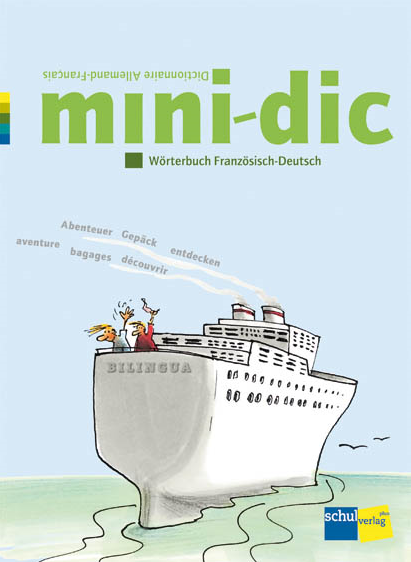 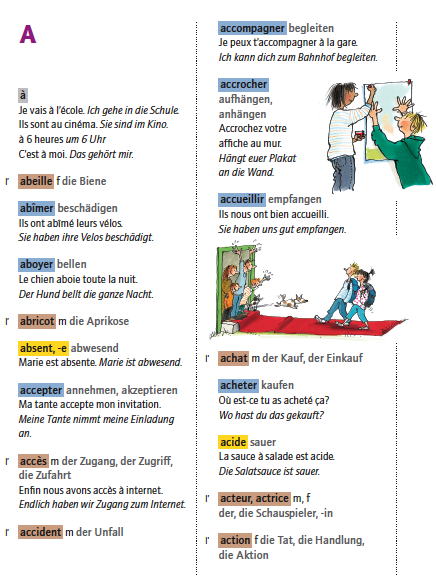 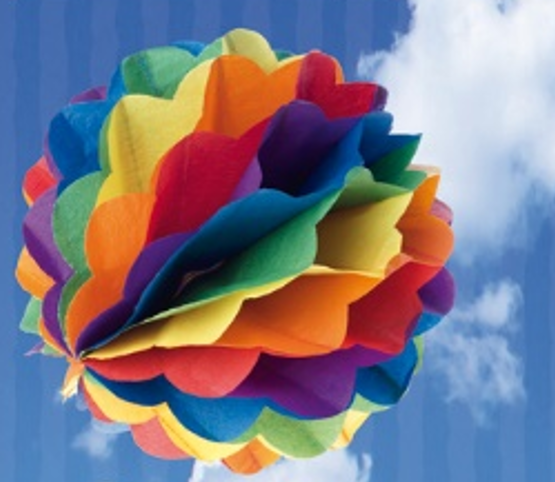